メガネふきロボットを
つくろう
ver.20170802
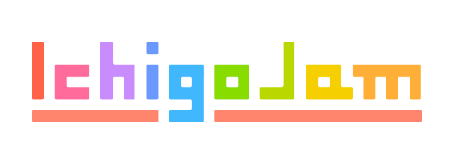 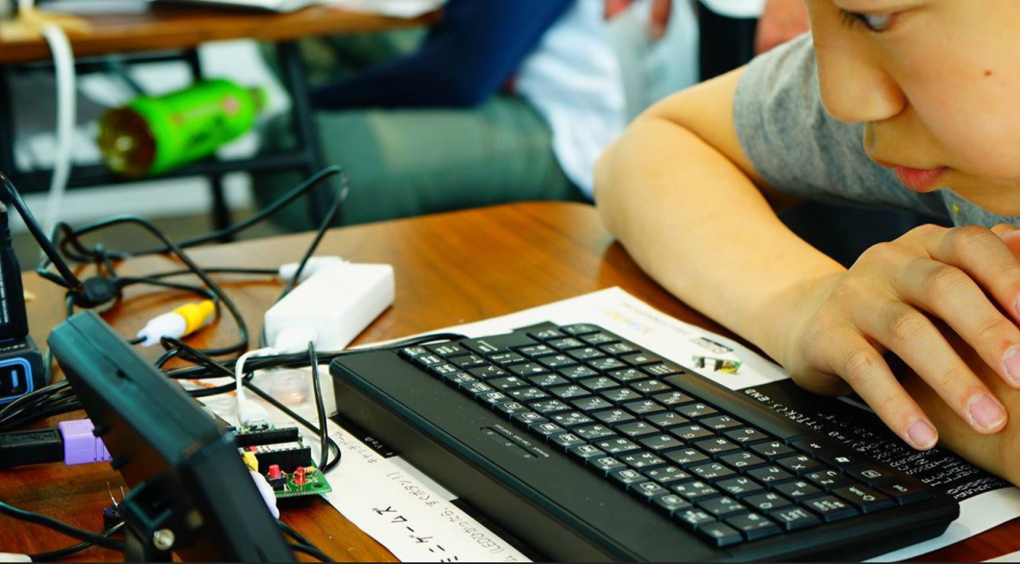 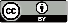 PCN ( http://pcn.club/ ) & IchigoJam ( http://ichigojam.net/ )
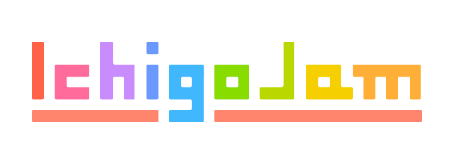 講座3a : IchigoJamの準備
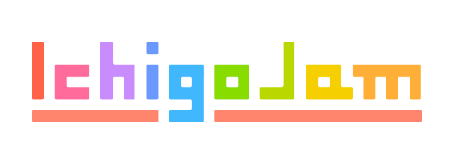 講座3b : IchigoJam拡張 -1-
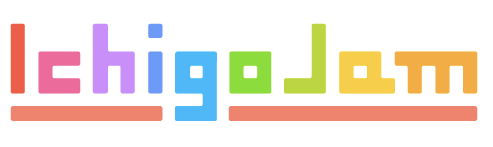 IchigoJamをかくちょう！
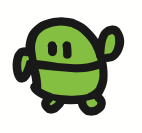 復習・やくそく
電気は、プラス（＋）からマイナス（ー）に流れる。
プラス（＋）
VCC / ブイシーシー
色：赤色
マイナス（ー）
GND /　グランド
色：黒色
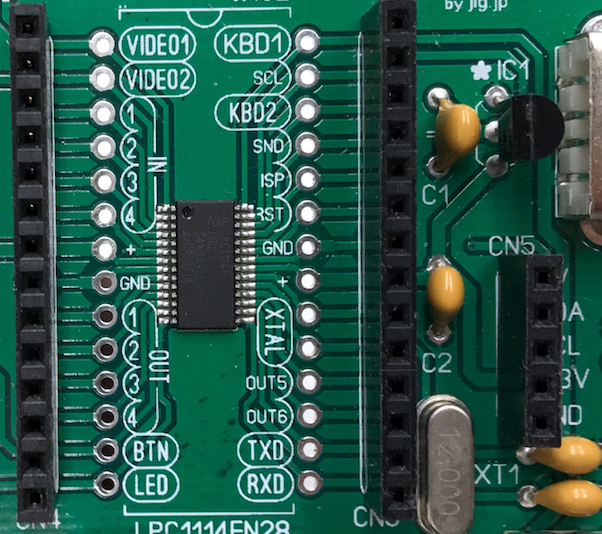 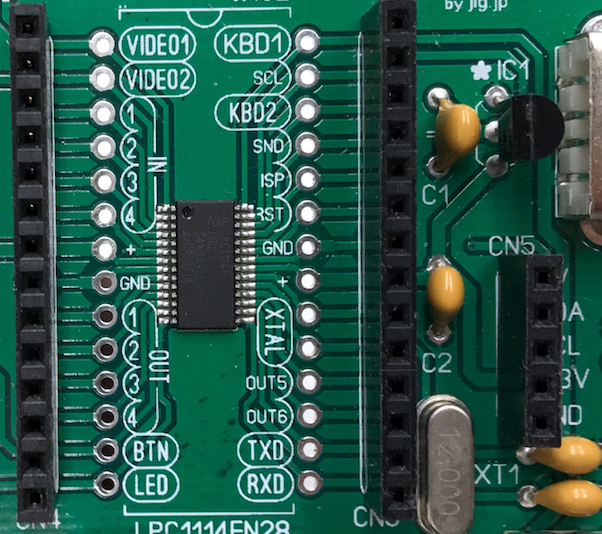 さしこみ先は、黒いソケットへ　（丸いあなではないよ）
かくちょう１：
サーボをつなごう
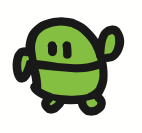 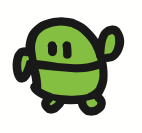 用意しよう
サーボ モータ
(SG-90)
ジャンパワイヤー　「オス + オス」
赤色（＋用）
黒色（ー用）
白色
サーボ ホーン（はね）
ポイント：サーボホーン（はね）を、サーボモータに手でさしこもう
　　　　　サーボホーンの形は、どれでもOKだよ
　　　　　ぐるっと、手でいっしゅう回すとこわれちゃうぞ
PWM 5,<スウジ>
数字指定で決められた角度
（　<スウジ> は 60から230　）
サーボーを動かす
右に、真ん中に
PWM 5,60
PWM 5,145
CN3下から４番目
OUT5
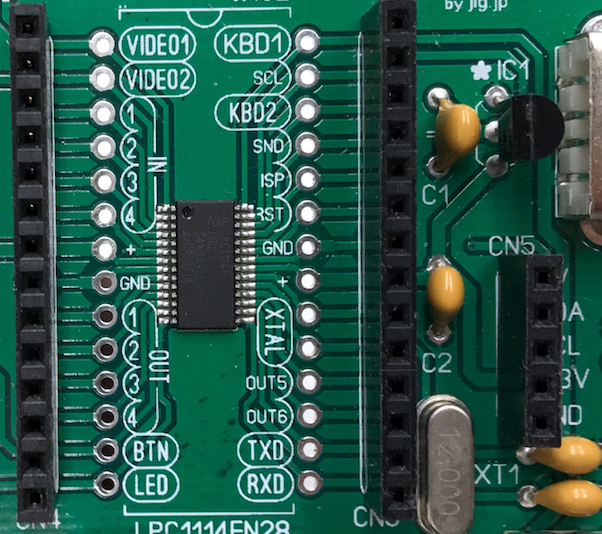 CN3
5V
CN5
GND
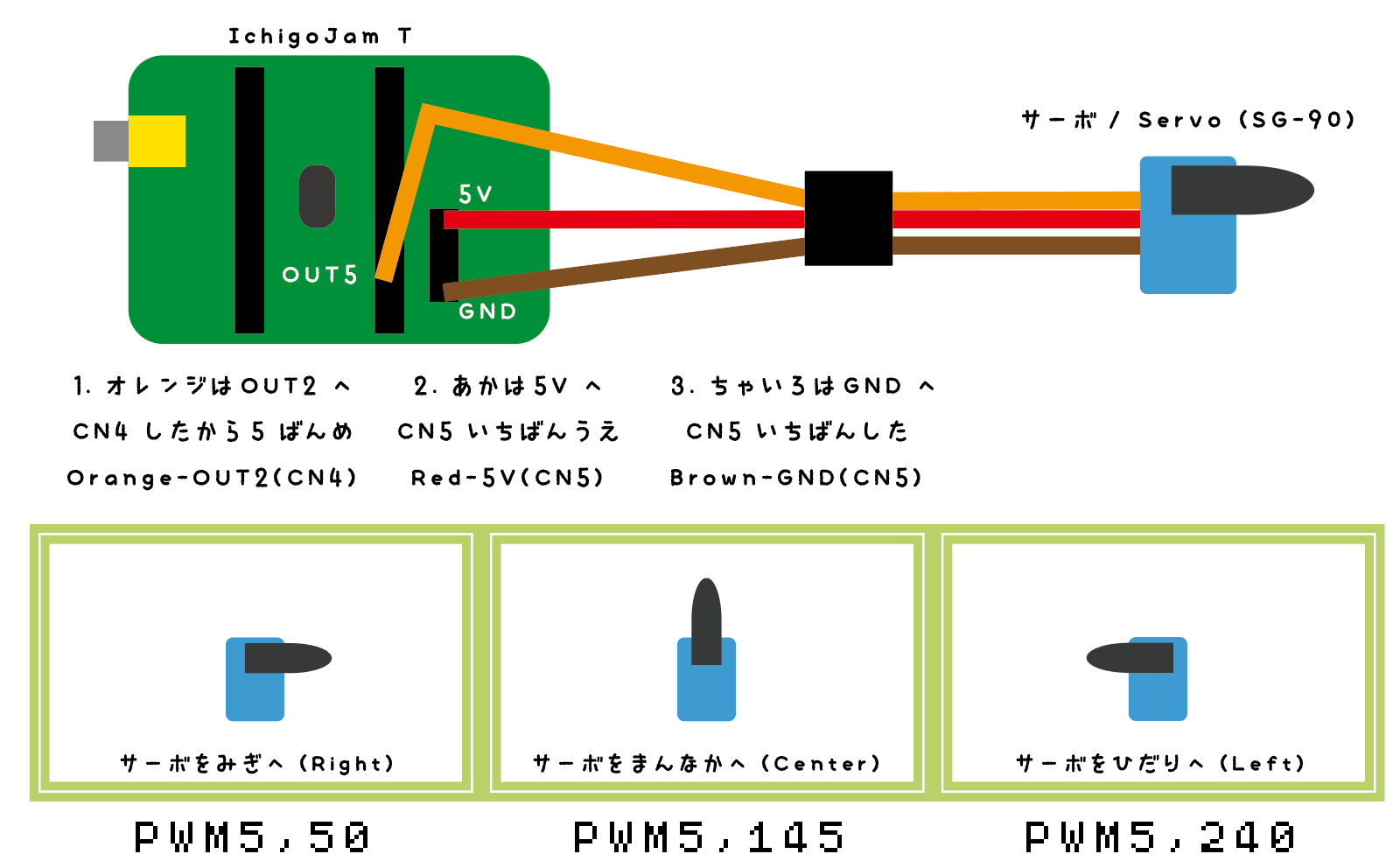 10 PWM5,230:WAIT60
20 PWM5,60:WAIT60
30 GOTO10
RUN
いったりきたり
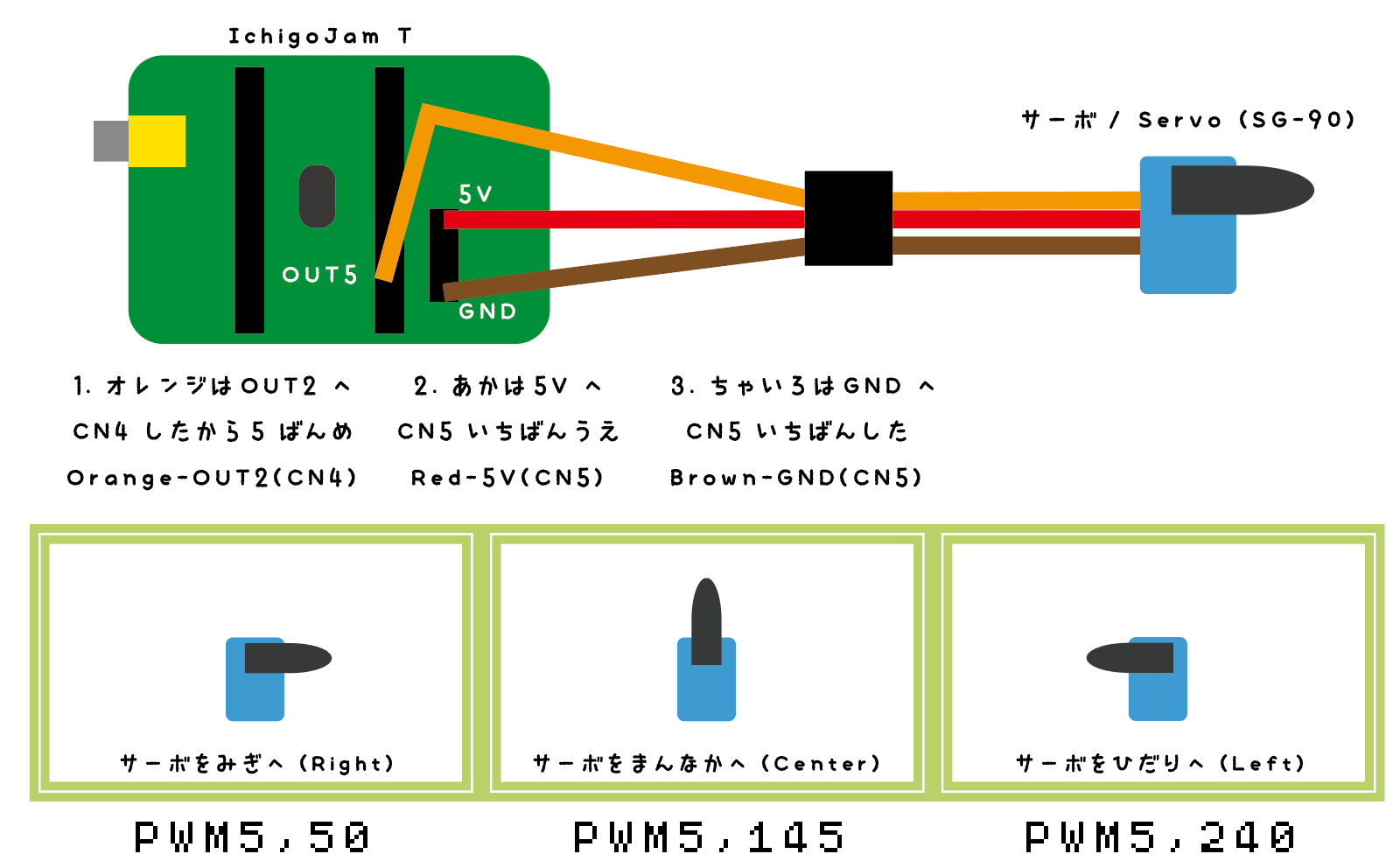 かくちょう１ (2)：
LEDをふやそう
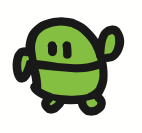 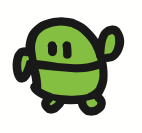 用意しよう
LED（赤色）
ジャンパワイヤー（赤）
メス + オス
ジャンパワイヤー（黒）
メス + オス
ポイント：LEDは、左右の足のながさちがう！
　　　　　短い足をGNDにつなぐ
つけて
OUT 3,1

OUT 3,0
けして
短いあしを、
黒ケーブルに！
さしこむ
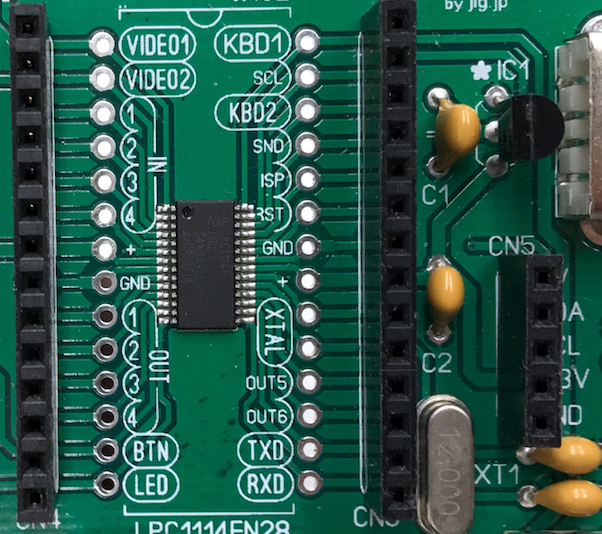 CN4
CN3
CN3のGND
上から７番目
GND
CN4
下から４番目
OUT3
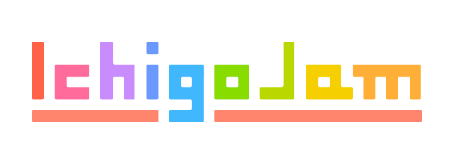 講座3c : IchigoJam拡張 -2-
かくちょう２：
ひかりセンサーをつなごう
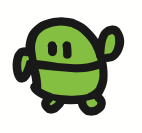 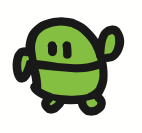 用意しよう
ていこう
（10kオーム）
光センサー
ジャンパワイヤー　「オス + オス」
赤色（＋用）
黒色（ー用）
ブレッドボード
はい色
ポイント：光センサーは、左右の足のながさちがう！
　　　　　短い足をGNDにつなぐ
　　　　　ていこう は、配線の方向なし。足をまげる
?ANA(2)
あかるいほどちいさい
10 LED ANA(2)>500
20 ?ANA(2)
30 GOTO 10
RUN
くらいとひかる
プログラム
短いあしを外
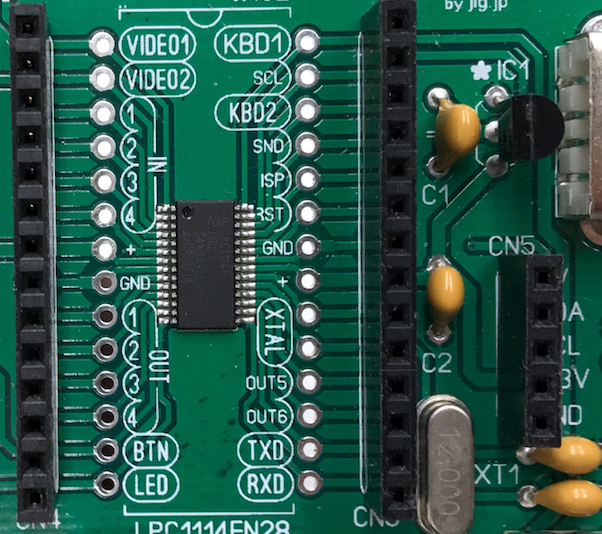 CN4
IN2
上から４番目
さしこむ
VCC
GND
下から７番目
ブレッドボード
電子パーツの接続を、簡単におこなうボード
各ホール（穴）は、内部でタテに接続されている。
ヨコの接続は、ない。
1 2 3
1 2 3
つながってる
つながっていない
光センサー、サーボモーター、LED
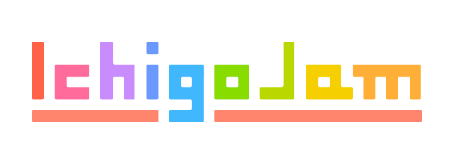 講座4a : メガネ拭きロボット
めがねふきロボット
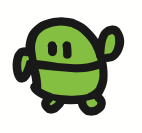 メガネがくもってイライラ
↓
めがねふきロボット
だれのどんなイライラ？
どんなどうぐでかいけつする？
ねこがちゃんとトイレにいったかがわからない
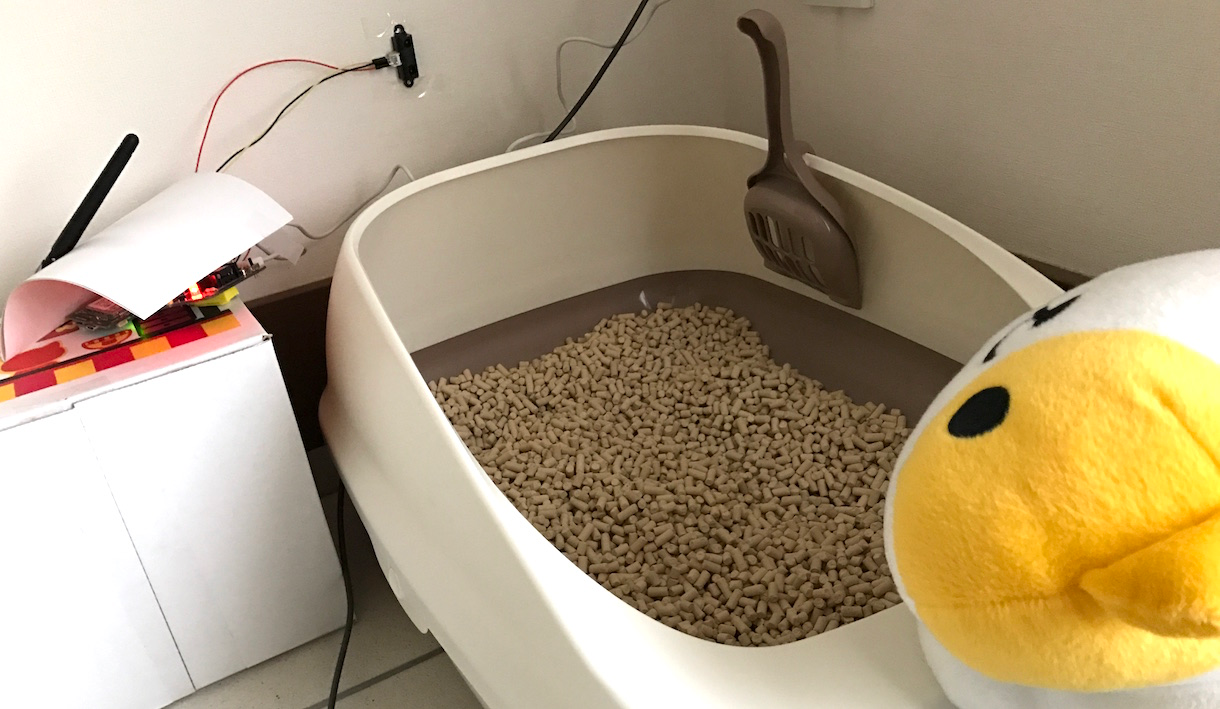 IchigoJam と きょりセンサーを使用
→ ねこがトイレにいくと通知してくれるロボ
http://fukuno.jig.jp/1518
ロボットとは？
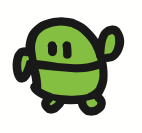 じゆうじざい
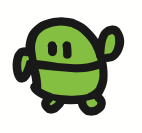 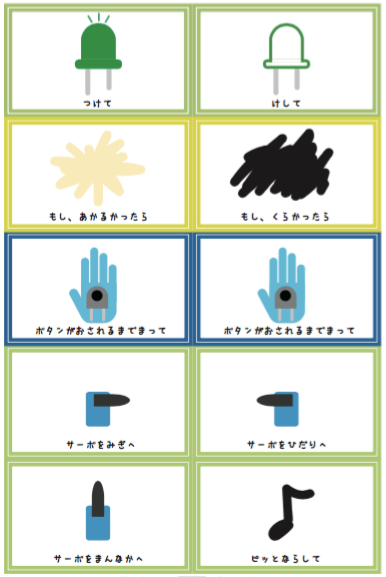 カトラリー
カード
（ロボット用）
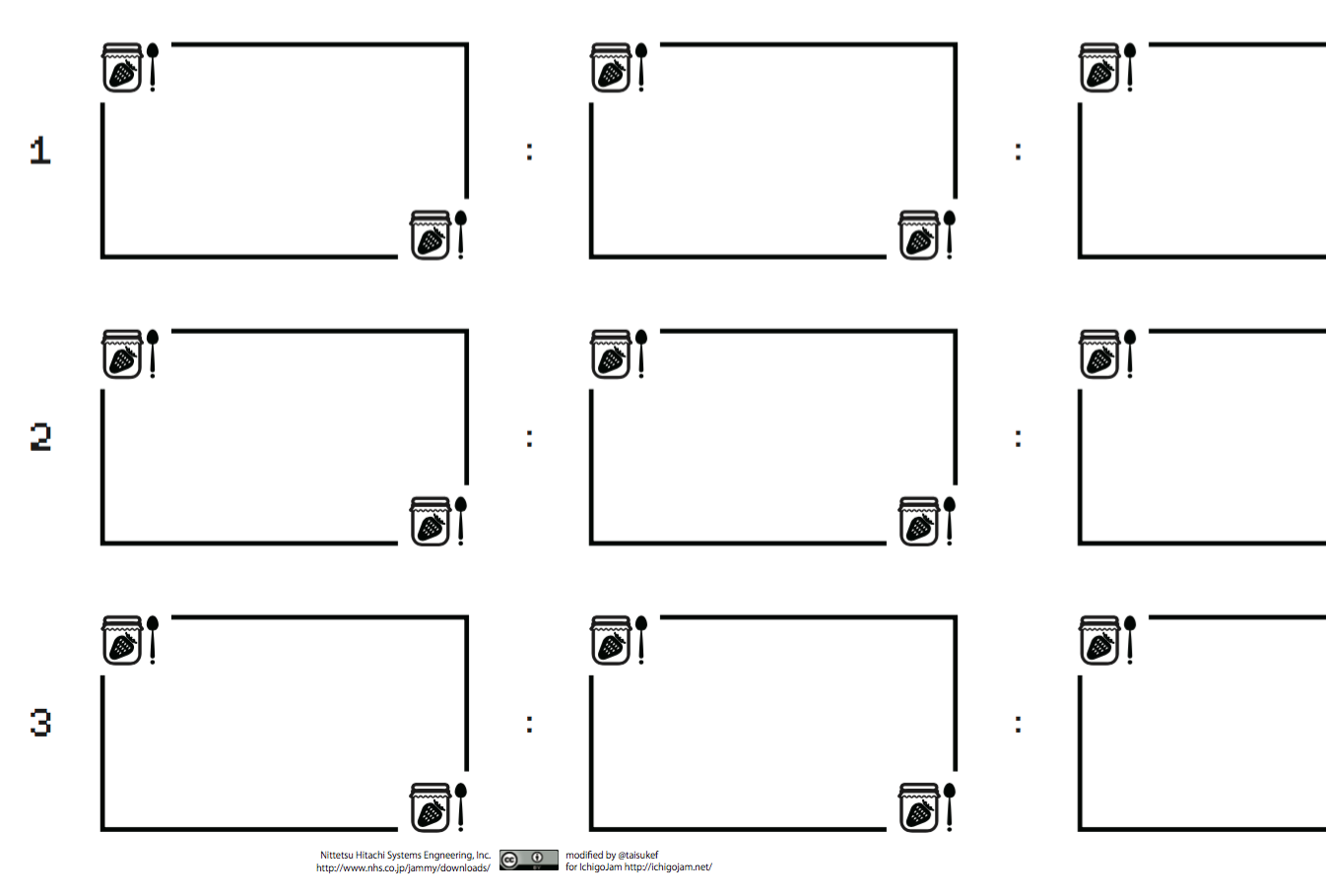 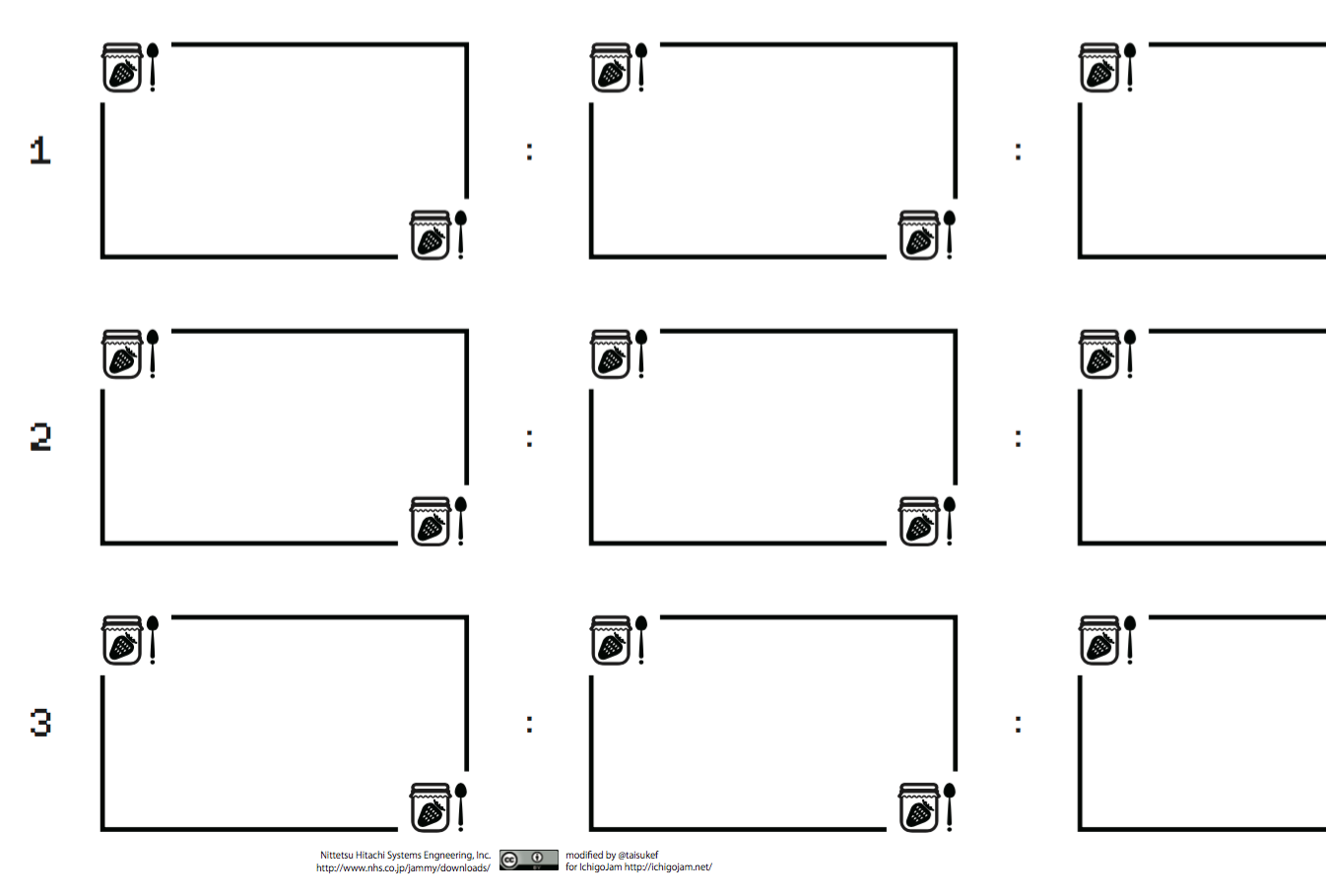 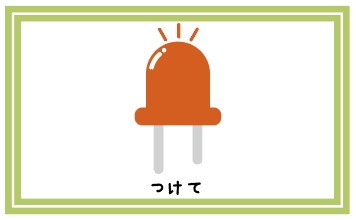 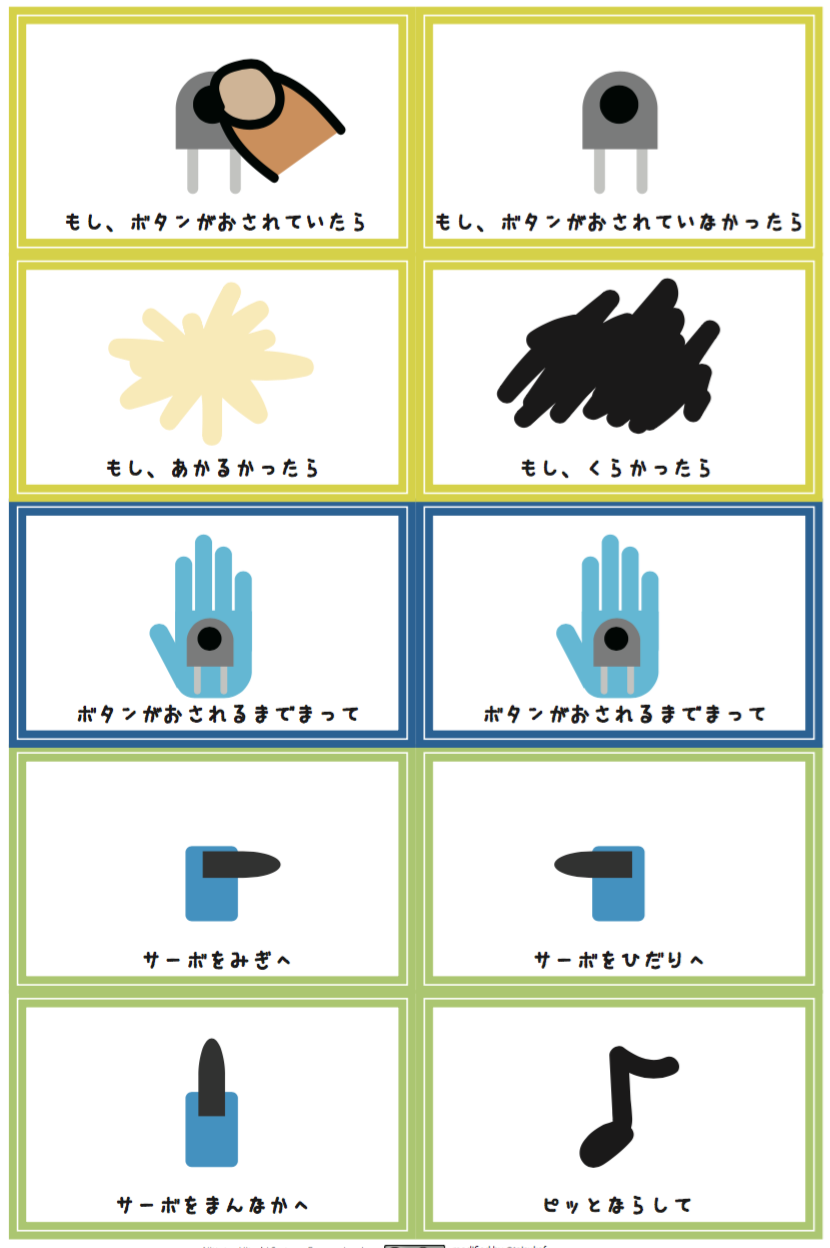 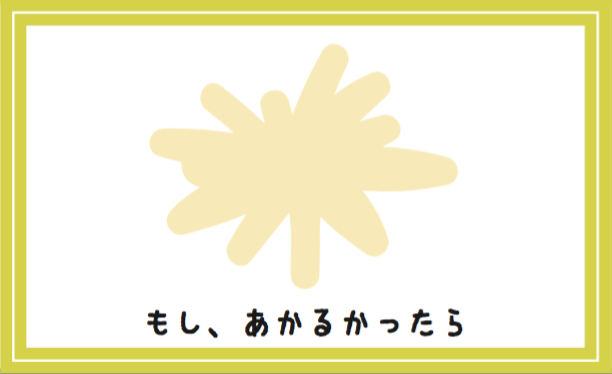 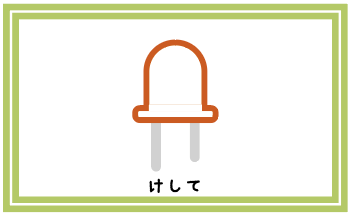 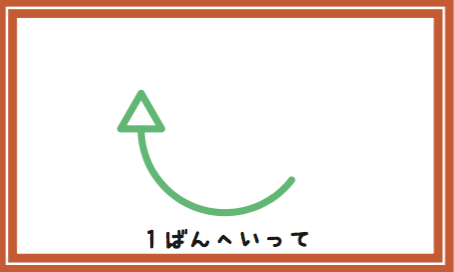 10 IF ANA(2)>500 LED1
20 IF ANA(2)<=500 LED0
30 GOTO10
メガネかけてる人　の
メガネくもってイライラ？
めがねふきロボットでかいけつ！
レポート
だれのどんなイライラ？
どんなどうぐでかいけつする？
つくったもののメモ
こうさくタイム
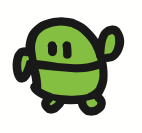 IchigoJam x 工作キット

オリジナル・めがねふきロボット

つくろう！！
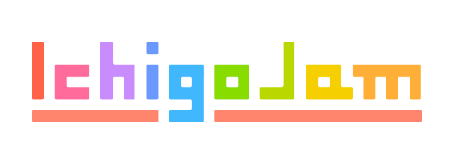 講座5a : 作品 発表タイム
はっぴょうタイム
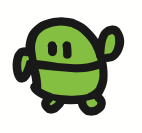 レポート
だれのどんなイライラ？
どんなどうぐでかいけつする？
つくったもののメモ
かんそうとかいぜんてん
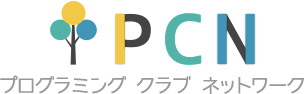 すべてのこどもたちに
プログラミングを
http://pcn.club/